Theoretische toets: gedrag
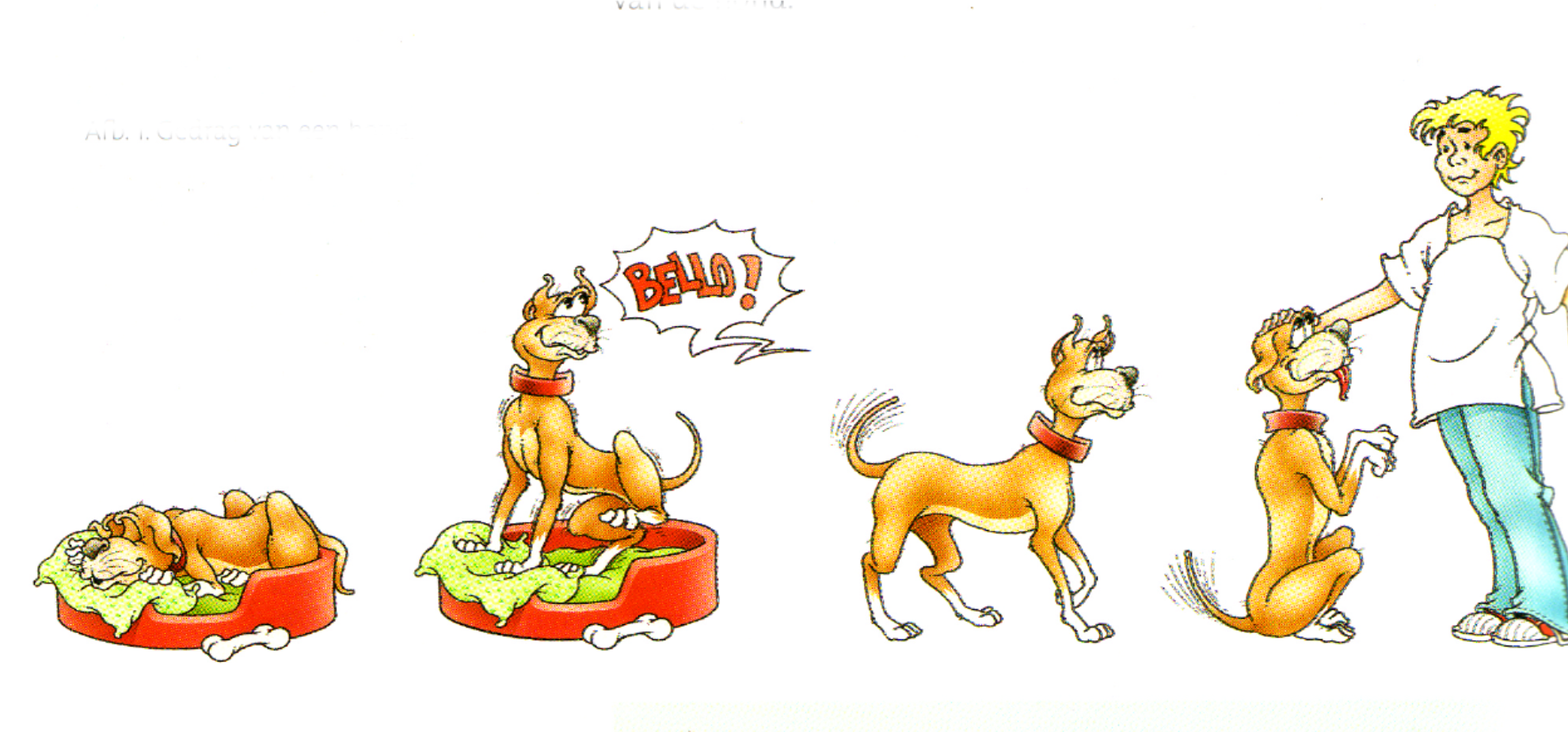 Gedrag is alles wat een dier of mens doet.



			
				Ook slapen.
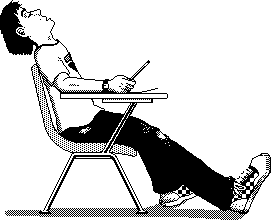 Gedrag wordt veroorzaakt door twee factoren:
Inwendige factor (motiverende factor) honger,  dorst en hormonen
Uitwendige factor – invloeden uit de omgeving ( het zien van voedsel, het zien van brand)
Ik heb honger en zie een roomsoes

Ik heb geen honger en zie een roomsoes
Ik heb honger en ik zie geen roomsoes
Het visje wappert vers zuurstofrijk water naar het nest

De prikkel om dit te doen is het koolstofdioxidegehalte van het water
Hoe groter de embryo's, hoe meer CO2 ze produceren- hoe harder het visje gaat wapperen
In deze situatie wappert het visje niet want de prikkel “hoog CO2 gehalte” is niet waarneembaar
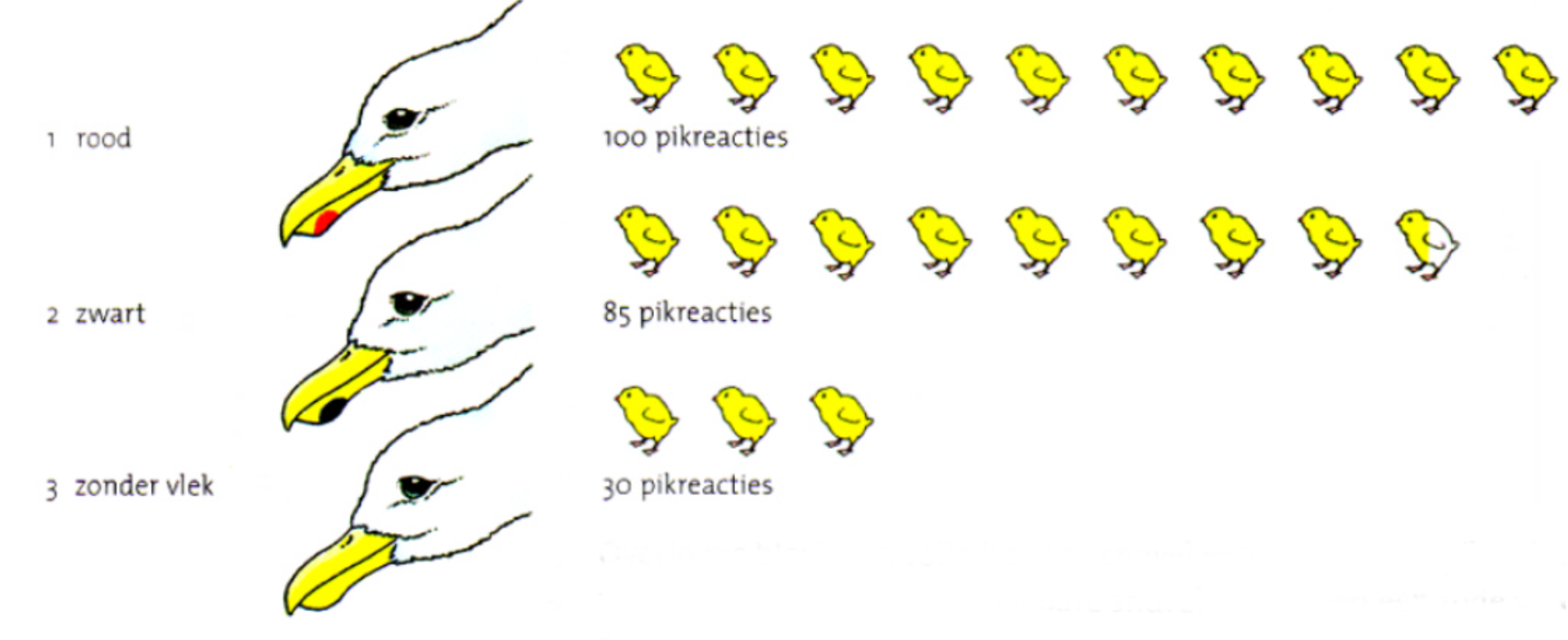 Sleutelprikkel is die prikkel die doorslaggevend is om een bepaald gedrag op te roepen
Blijkbaar is de vlek op de snavel noodzakelijk om pikgedrag bij het kuiken op te roepen
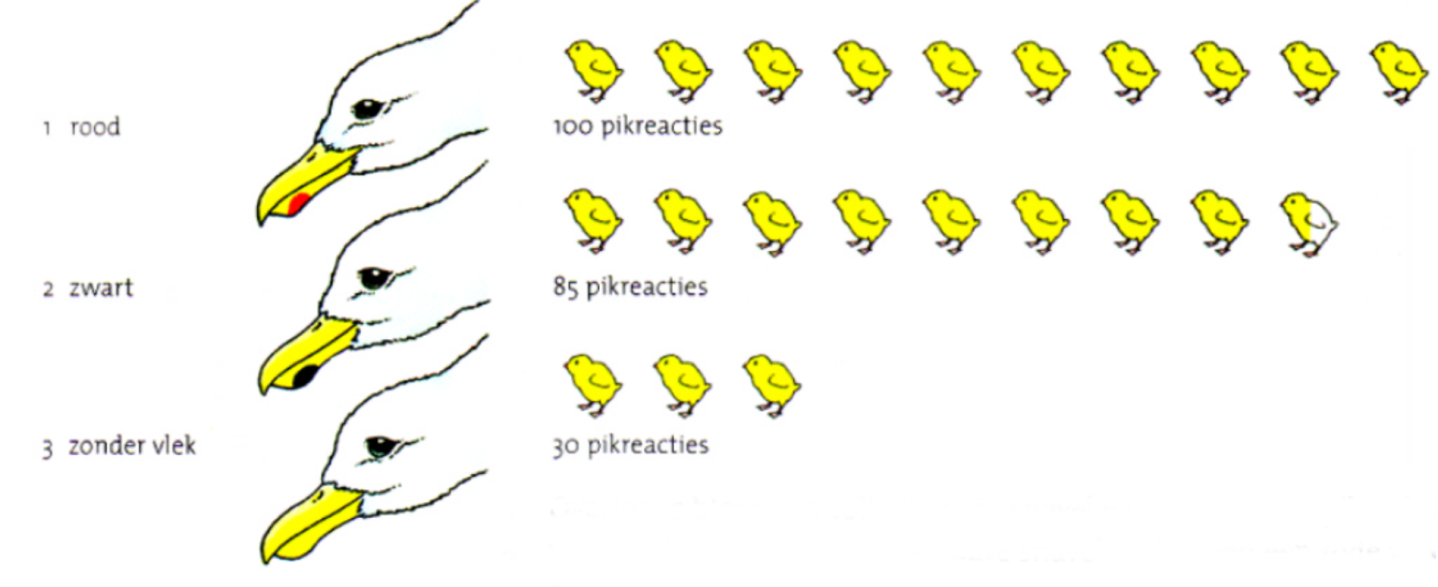 Supranormale prikkel is een kunstmatige prikkel die een overdreven reactie oproept
Supranormale prikkel
Het bolletje wol is een kunstmatige prikkel die een overdreven reactie oproept
Gedragsketengedrag waarbij handelingen op elkaar volgenVBbaltsgedrag stekelbaars
Een signaal is een handeling die werkt als een prikkel voor een soortgenoot
De respons is weer een prikkel voor de ander
OVERSPRONGGEDRAG – gedrag dat niet past in de situatie (vaak in stressvolle situatie) mensen bijten op hun nagels- krabben op hun hoofd bij moeilijke som)
Het gedrag van mensen wordt meer bepaald door leerprocessen.
Jongentje dat doof en blind is geboren
Lachen en huilen is dus aangeboren gedrag
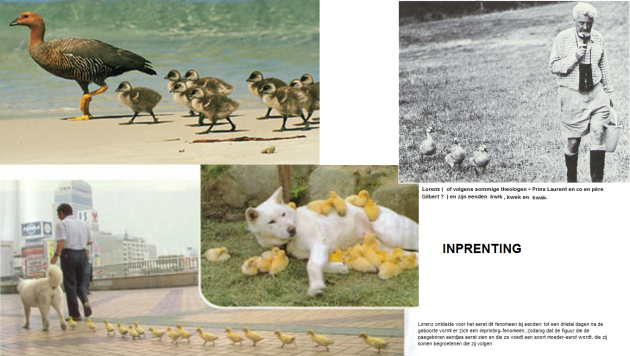 Sociaal gedrag – gedrag tussen soortgenoten
Quiz
Pikkende kippen
In een ren kippen is een bepaalde rangorde (pikorde) waarneembaar

Kip A wordt door niemand gepikt maar pikt zelf 2 x kip B, 8 x kip C en 18 x kip D
Gepikte
kippen
Kip E wordt 11 keer gepikt door kip A, 21 x door kip B en 11 x door kip C
Kip H wordt door iedereen gepikt  en deelt niets uit - onderste in de rangorde
territoriumgedrag
imponeergedrag
dreiggedrag
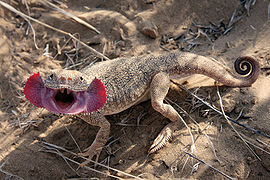 Ethogram = omschrijving van gedrag
Zitten  (zt)– De kat zit met gestrekte voorpoten 
Spieden (sp)– de kat kijkt om zich heen
Sluipen (sl) – de kat loopt met zijn buik op de grond

Omschrijvingen moeten objectief weergegeven worden
Objectieve beschrijving – zonder emoties
Deze apen drukken de lippen tegen elkaar
Protocol = nauwkeurig beschrijven wat een dier elke moment doet
0 -  5 sec  zit
 6 -10 sec  zit
11 -15 sec sp
16 – 20 sec sp
21 – 25 sec sl
26 – 30 sec sl
31 – 35 sec sl
36 – 40 sec spr
41- 45 sec zt
Etc